CSUSM Corporation
Marketing
Information Gathering
What information are we looking for?
New Grants
Research Topics
Awards, Recognition, Accolades
Discoveries
Where will it be shared?
CSUSM Corporation social media
CSUSM Corporation Website
Email 
jtemnick@csusm.edu
CSUSM Corporation
Gift Cards
Process Updates
Storing electronic gift cards
Revised Exemption process
Added a chart to the procedures detailing the approvers

Reminders
Employee and Student recipients
Form Information
Details are filled out in Microsoft Forms
Important things to remember about the form
Purpose and Mission
IRB 
Chartfield
Approvers (Supervisor v. Fiscal Authority)

Signatures/Approvals are completed in Adobe Sign
Once filled out in Microsoft Forms – Requesters will get an email prompting them to attach documents and begin the routing process
Anyone can attach document 
Requesters can check the status of their request in Adobe Sign
DistributionLog
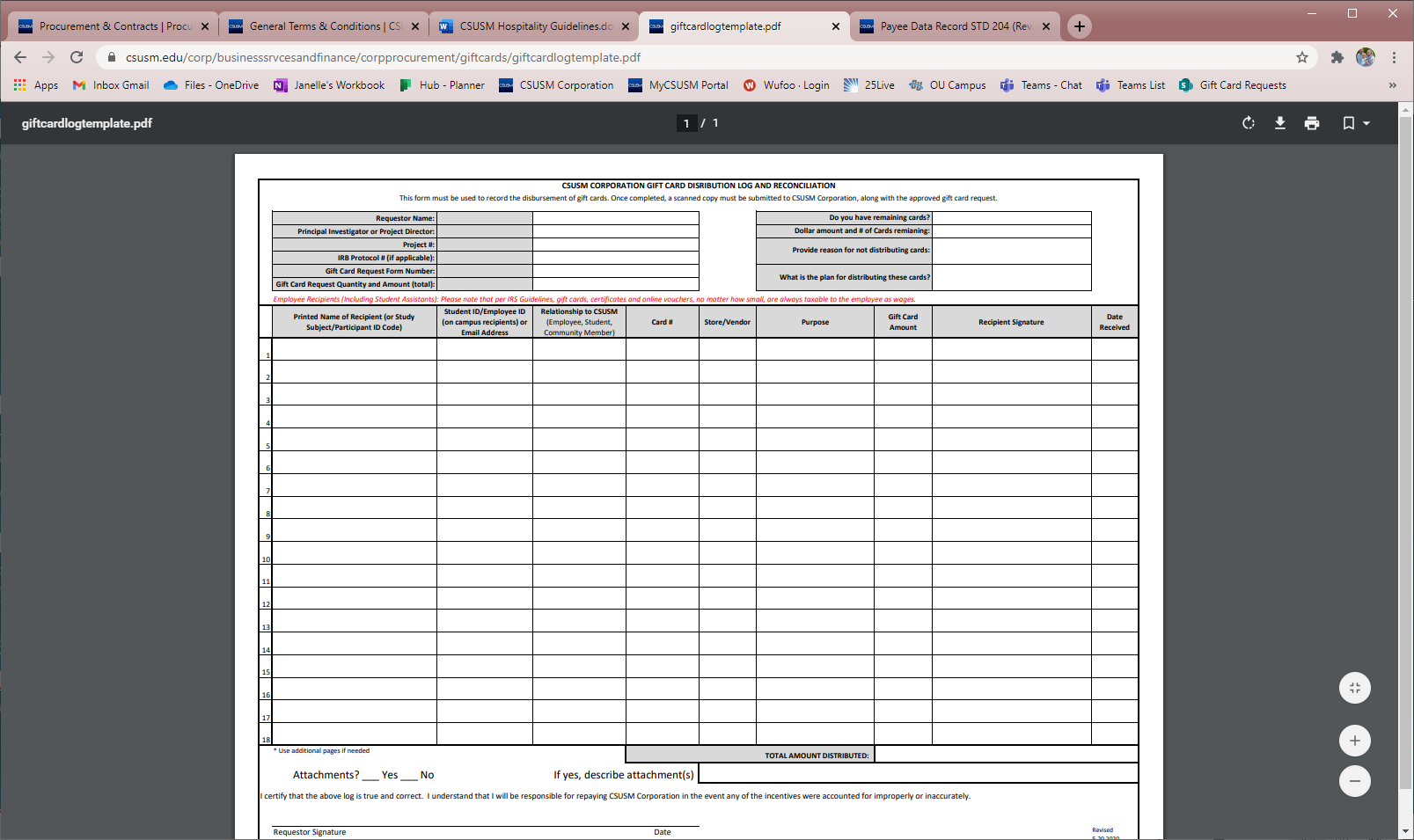